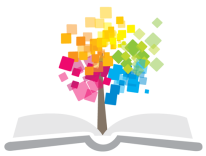 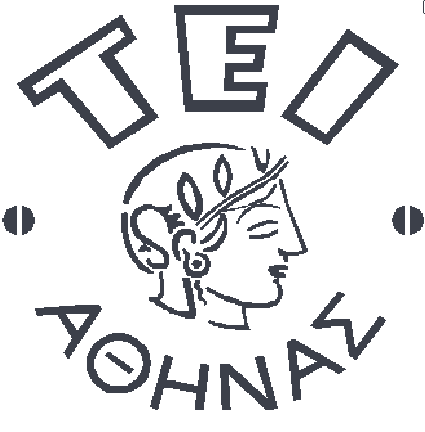 Ανοικτά Ακαδημαϊκά Μαθήματα στο ΤΕΙ Αθήνας
Οργανική Χημεία (Ε)
Ενότητα 3: Εκχύλιση – Extraction

Χριστίνα Φούντουλα
Τμήμα Ιατρικών Εργαστηρίων
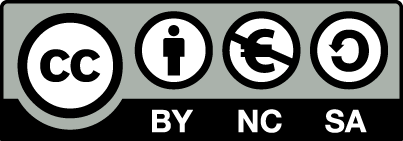 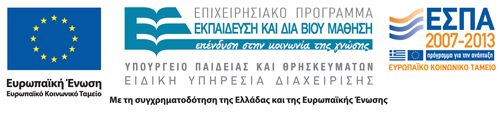 Extraction
Εκχύλιση Διαχωρισμός και απομόνωση μιας ουσίας από διάλυμα ή στερεό μίγμα με τη βοήθεια ενός διαλύτη (εκχυλιστής).
Τεχνικές εκχύλισης
Εκχύλιση στερεών με υγρό (extraction).
Εκχύλιση στερεής φάσης (solid phase extraction).
Εκχύλιση υγρού ή στερεού διαλυμένου σε υγρό από άλλο υγρό (liquid–liquid extraction).
1
Liquid–liquid extraction 1/8
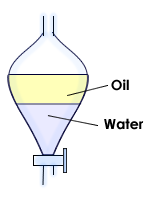 Liquid–liquid extraction (LLE) consists in transferring one (or more) solute(s) contained in a feed solution to another immiscible liquid (solvent). 

The solvent that is enriched in solute(s) is called extract. The feed solution that is depleted in solute(s) is called raffinate.
2
Liquid–liquid extraction 2/8
Η παραλαβή οργανικών ουσιών από αιωρήματα, γίνεται με ανάμιξη του υδατικού μίγματος με ένα μη αναμιγνυόμενο με το νερό οργανικό διαλύτη (εκχυλιστικό μέσο), το προϊόν μεταφέρεται στην οργανική στοιβάδα και μπορεί να ανακτηθεί με την απομάκρυνση του διαλύτη.

Η ανάμιξη των δύο φάσεων γίνεται σε διαχωριστικό χωνί, όπου αναταράσσονται, έτσι ώστε να έλθουν σε στενή επαφή και να αποκατασταθεί ισορροπία των διαλυμένων ουσιών στις δύο φάσεις, οπότε και διαχωρίζονται.
3
Επιλογή Διαλύτη ως Εκχυλιστικού 1/3
Να μην αντιδρά με την εκχυλιζόμενη ουσία.
Η διαλυτότητα της ουσίας στο εκχυλιστικό μέσο όσο το δυνατόν μεγαλύτερη.
Πλήρης διαχωρισμός των δύο στοιβάδων μετά από την ανακίνηση.
Να διαφέρουν στην πυκνότητα
dοργαν ≠ dυδατ.
4
Επιλογή Διαλύτη ως Εκχυλιστικού 2/3
Παραδείγματα πυκνότητας διαλυτών:
	CHCl3			d = 1,50 g/cm3
	CCl4			d = 1,59 g/cm3
					H2O		d = 1,00 g/cm3
	Βενζόλιο		d= 0,88 g/cm3
	Αιθέρας		d = 0,71 g/cm3
5
Επιλογή Διαλύτη ως Εκχυλιστικού 3/3
Η ουσία να ανακτάται εύκολα από το εκχυλιστικό μέσο.
Με ζέση (π.χ. Αιθέρας) ή επανεκχύλιση με Η2Ο  
Όχι τάση σχηματισμού γαλακτώματος.
Όχι τοξικός ή εύφλεκτος.
Να είναι οπτικά διαφανής για φασματοφωτομετρικές μετρήσεις.
6
Liquid–liquid extraction 3/8
Η γενική αρχή στην οποία στηρίζεται η εκχύλιση είναι ο γνωστός νόμος κατανομής του Nernst, σύμφωνα με τον οποίο ο λόγος των συγκεντρώσεων μιας ουσίας διαλυμένης σε δύο μη αναμιγνυόμενες υγρές φάσεις Α και Β, στην κατάσταση ισορροπίας, είναι σταθερός, για μια δεδομένη θερμοκρασία.
χαρακτηριστική σταθερά για τη δεδομένη ένωση και το ζεύγος των διαλυτών σε μια δεδομένη θερμοκρασία.
συντελεστής κατανομής
Η σχέση αυτή ισχύει για μικρές συγκεντρώσεις (ιδανικές συνθήκες) και όταν η διαλυμένη ουσία δεν υφίσταται καμιά αλλαγή κατά την διάλυσή της έχει δηλ. την ίδια φυσικοχημική σύσταση και στις δύο φάσεις.
7
Liquid–liquid extraction 4/8
Το κλάσμα της διαλυμένης ουσίας, S, που παραμένει στο διαλύτη Α όγκου VA μετά από εκχύλιση με διαλύτη Β όγκου VB, δίνεται από την σχέση:
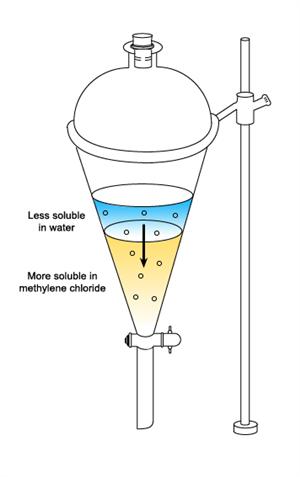 Για Κ >100                   μια μόνο εκχύλιση 
Για Κ < 100                  πολλαπλές εκχυλίσεις
8
Liquid–liquid extraction 5/8
Ας θεωρήσουμε VA ml υδατικού διαλύματος το οποίο περιέχει w0 g διαλυμένης ουσίας και εκχυλίζεται επανειλημμένως με Vb ml οργανικού διαλύτη κάθε φορά.
Αν κατά την πρώτη εκχύλιση παρέμειναν w1 g της ουσίας στην υδατική στοιβάδα τότε στην οργανική στοιβάδα θα υπάρχουν w0 - w1 g διαλυμένης ουσίας και ο συντελεστής κατανομής θα είναι:
9
Liquid–liquid extraction 6/8
Aν υποθέσουμε ότι κατά την δεύτερη εκχύλιση με την ίδια ποσότητα διαλύτη (Vb) παρέμειναν w2 g ουσίας στην υδατική στοιβάδα, τότε θα ισχύει η σχέση:
10
Liquid–liquid extraction 7/8
Μετά την χιλιοστή εκχύλιση, θα παραμένουν στην υδατική στοιβάδα wx g:
Για να είναι το wx όσο μικρότερο γίνεται, πρέπει:
 να είναι το x μεγάλο και 
 το Vb μικρό 
δεδομένου ότι τα Κ και VA είναι σταθερά.
Είναι προτιμότερο να γίνονται περισσότερες εκχυλίσεις με μικρότερες ποσότητες διαλύτη από ότι μια με μεγάλη ποσότητα.
11
Liquid–liquid extraction 8/8
Πρακτικά, μια οργανική ουσία σε ένα σύστημα νερού/ οργανικού διαλύτη με Κ>4,  παραλαμβάνεται, κατά το μεγαλύτερο ποσοστό της, με δύο ή τρεις εκχυλίσεις.
Σημαντική βοήθεια στην παραλαβή από το νερό είναι η προσθήκη στην υδατική στοιβάδα ενός ανόργανου άλατος π.χ. NaCl.
Η προσθήκη αυτή έχει πολλές φορές σαν αποτέλεσμα την δραματική μείωση της διαλυτότητας της οργανικής ουσίας στο νερό και την διευκόλυνση της παραλαβής της από τον οργανικό διαλύτη. Η διαδικασία αυτή λέγεται εξαλάτωση (salting out).
12
Τέλος Ενότητας
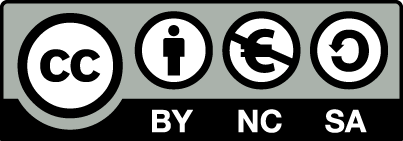 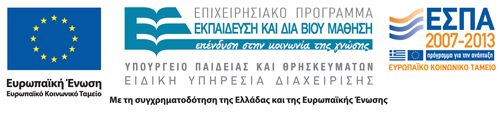 Σημειώματα
Σημείωμα Αναφοράς
Copyright Τεχνολογικό Εκπαιδευτικό Ίδρυμα Αθήνας, Χριστίνα Φούντζουλα 2014. Χριστίνα Φούντζουλα. «Οργανική Χημεία (Ε). Ενότητα 3: Εκχύλιση – Extraction». Έκδοση: 1.0. Αθήνα 2014. Διαθέσιμο από τη δικτυακή διεύθυνση: ocp.teiath.gr.
15
Σημείωμα Αδειοδότησης
Το παρόν υλικό διατίθεται με τους όρους της άδειας χρήσης Creative Commons Αναφορά, Μη Εμπορική Χρήση Παρόμοια Διανομή 4.0 [1] ή μεταγενέστερη, Διεθνής Έκδοση.   Εξαιρούνται τα αυτοτελή έργα τρίτων π.χ. φωτογραφίες, διαγράμματα κ.λ.π., τα οποία εμπεριέχονται σε αυτό. Οι όροι χρήσης των έργων τρίτων επεξηγούνται στη διαφάνεια  «Επεξήγηση όρων χρήσης έργων τρίτων». 
Τα έργα για τα οποία έχει ζητηθεί άδεια  αναφέρονται στο «Σημείωμα  Χρήσης Έργων Τρίτων».
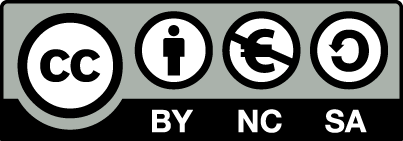 [1] http://creativecommons.org/licenses/by-nc-sa/4.0/ 
Ως Μη Εμπορική ορίζεται η χρήση:
που δεν περιλαμβάνει άμεσο ή έμμεσο οικονομικό όφελος από την χρήση του έργου, για το διανομέα του έργου και αδειοδόχο
που δεν περιλαμβάνει οικονομική συναλλαγή ως προϋπόθεση για τη χρήση ή πρόσβαση στο έργο
που δεν προσπορίζει στο διανομέα του έργου και αδειοδόχο έμμεσο οικονομικό όφελος (π.χ. διαφημίσεις) από την προβολή του έργου σε διαδικτυακό τόπο
Ο δικαιούχος μπορεί να παρέχει στον αδειοδόχο ξεχωριστή άδεια να χρησιμοποιεί το έργο για εμπορική χρήση, εφόσον αυτό του ζητηθεί.
16
Επεξήγηση όρων χρήσης έργων τρίτων
Δεν επιτρέπεται η επαναχρησιμοποίηση του έργου, παρά μόνο εάν ζητηθεί εκ νέου άδεια από το δημιουργό.
©
διαθέσιμο με άδεια CC-BY
Επιτρέπεται η επαναχρησιμοποίηση του έργου και η δημιουργία παραγώγων αυτού με απλή αναφορά του δημιουργού.
διαθέσιμο με άδεια CC-BY-SA
Επιτρέπεται η επαναχρησιμοποίηση του έργου με αναφορά του δημιουργού, και διάθεση του έργου ή του παράγωγου αυτού με την ίδια άδεια.
διαθέσιμο με άδεια CC-BY-ND
Επιτρέπεται η επαναχρησιμοποίηση του έργου με αναφορά του δημιουργού. 
Δεν επιτρέπεται η δημιουργία παραγώγων του έργου.
διαθέσιμο με άδεια CC-BY-NC
Επιτρέπεται η επαναχρησιμοποίηση του έργου με αναφορά του δημιουργού. 
Δεν επιτρέπεται η εμπορική χρήση του έργου.
Επιτρέπεται η επαναχρησιμοποίηση του έργου με αναφορά του δημιουργού
και διάθεση του έργου ή του παράγωγου αυτού με την ίδια άδεια.
Δεν επιτρέπεται η εμπορική χρήση του έργου.
διαθέσιμο με άδεια CC-BY-NC-SA
διαθέσιμο με άδεια CC-BY-NC-ND
Επιτρέπεται η επαναχρησιμοποίηση του έργου με αναφορά του δημιουργού.
Δεν επιτρέπεται η εμπορική χρήση του έργου και η δημιουργία παραγώγων του.
διαθέσιμο με άδεια 
CC0 Public Domain
Επιτρέπεται η επαναχρησιμοποίηση του έργου, η δημιουργία παραγώγων αυτού και η εμπορική του χρήση, χωρίς αναφορά του δημιουργού.
Επιτρέπεται η επαναχρησιμοποίηση του έργου, η δημιουργία παραγώγων αυτού και η εμπορική του χρήση, χωρίς αναφορά του δημιουργού.
διαθέσιμο ως κοινό κτήμα
χωρίς σήμανση
Συνήθως δεν επιτρέπεται η επαναχρησιμοποίηση του έργου.
17
Διατήρηση Σημειωμάτων
Οποιαδήποτε αναπαραγωγή ή διασκευή του υλικού θα πρέπει να συμπεριλαμβάνει:
το Σημείωμα Αναφοράς
το Σημείωμα Αδειοδότησης
τη δήλωση Διατήρησης Σημειωμάτων
το Σημείωμα Χρήσης Έργων Τρίτων (εφόσον υπάρχει)
μαζί με τους συνοδευόμενους υπερσυνδέσμους.
18
Χρηματοδότηση
Το παρόν εκπαιδευτικό υλικό έχει αναπτυχθεί στo πλαίσιo του εκπαιδευτικού έργου του διδάσκοντα.
Το έργο «Ανοικτά Ακαδημαϊκά Μαθήματα στο ΤΕΙ Αθήνας» έχει χρηματοδοτήσει μόνο την αναδιαμόρφωση του εκπαιδευτικού υλικού. 
Το έργο υλοποιείται στο πλαίσιο του Επιχειρησιακού Προγράμματος «Εκπαίδευση και Δια Βίου Μάθηση» και συγχρηματοδοτείται από την Ευρωπαϊκή Ένωση (Ευρωπαϊκό Κοινωνικό Ταμείο) και από εθνικούς πόρους.
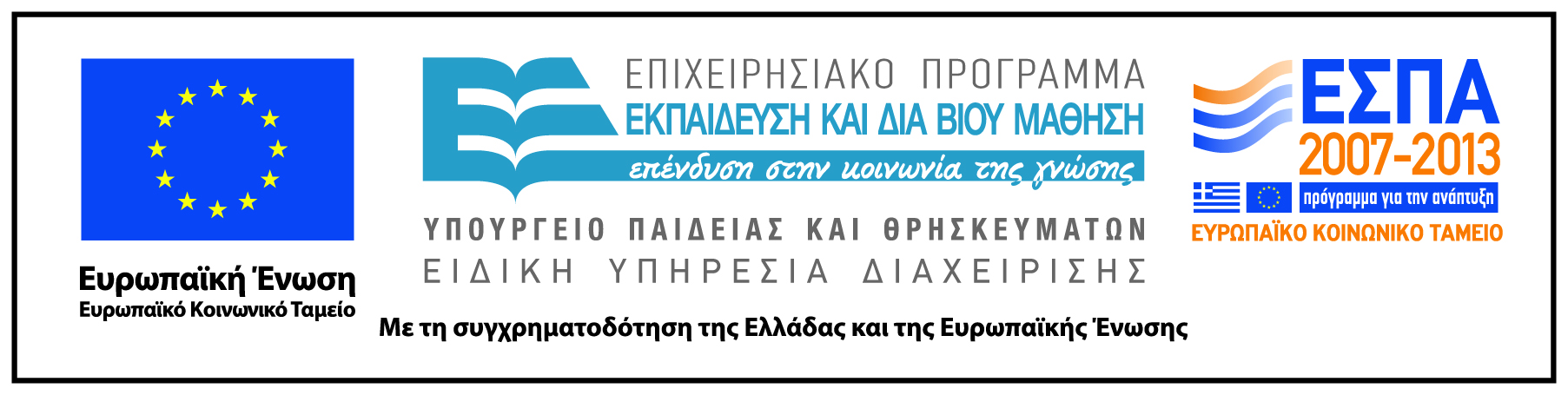 19